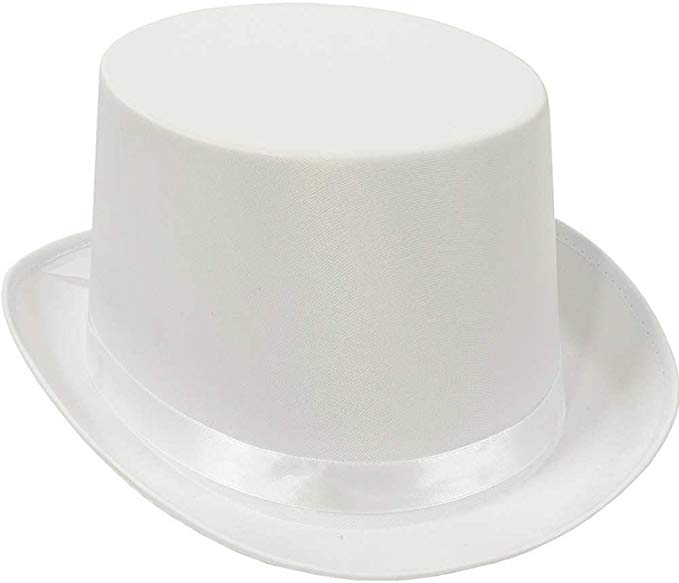 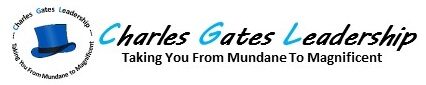 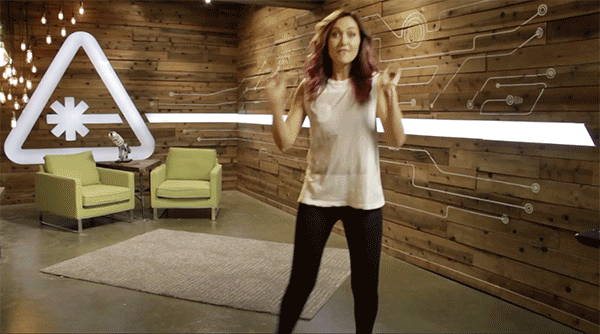 TRANSPARENT
Open Minded
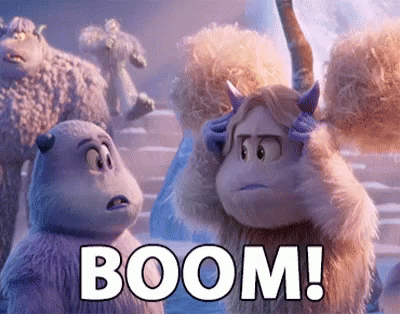 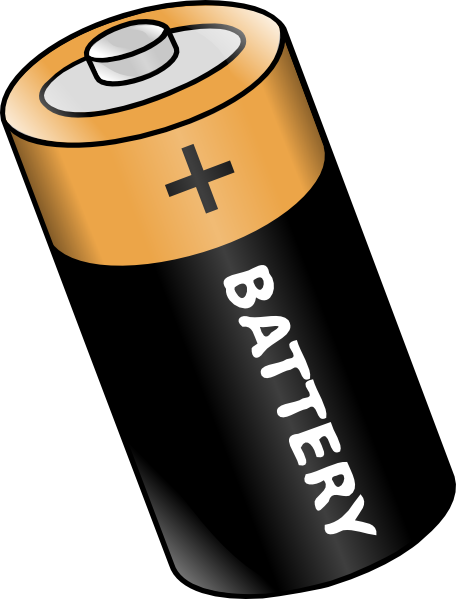 POSITIVE
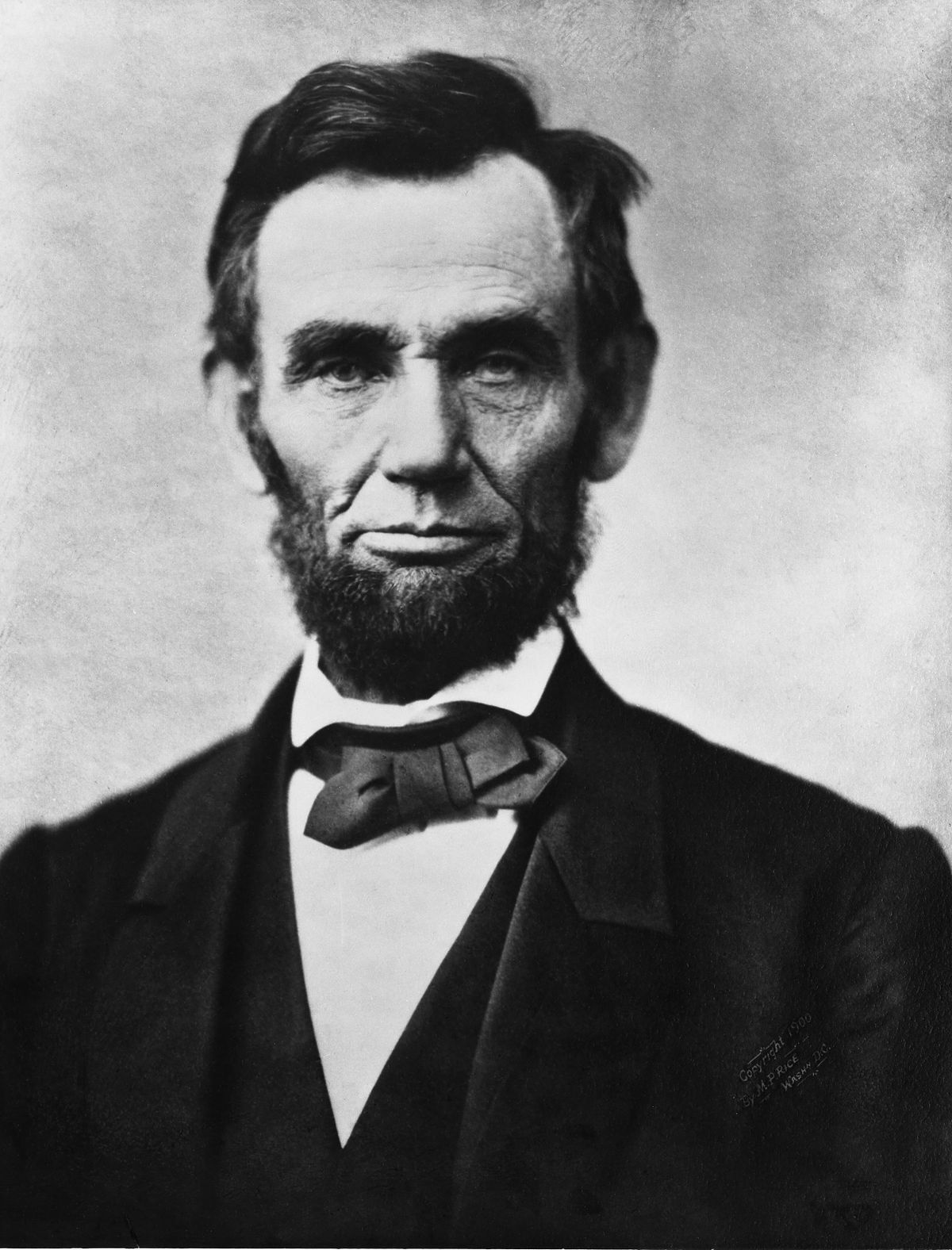 HONEST
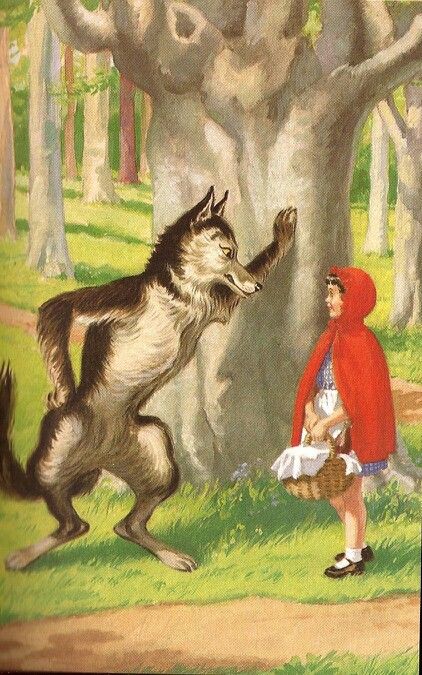 APPROACHABLE
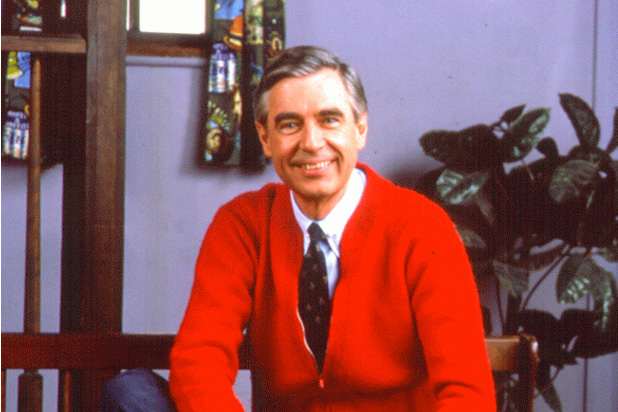 Trustworthy
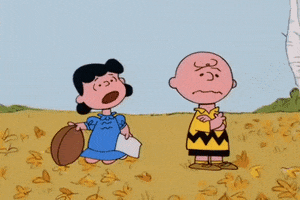 E. Comm
Frightened
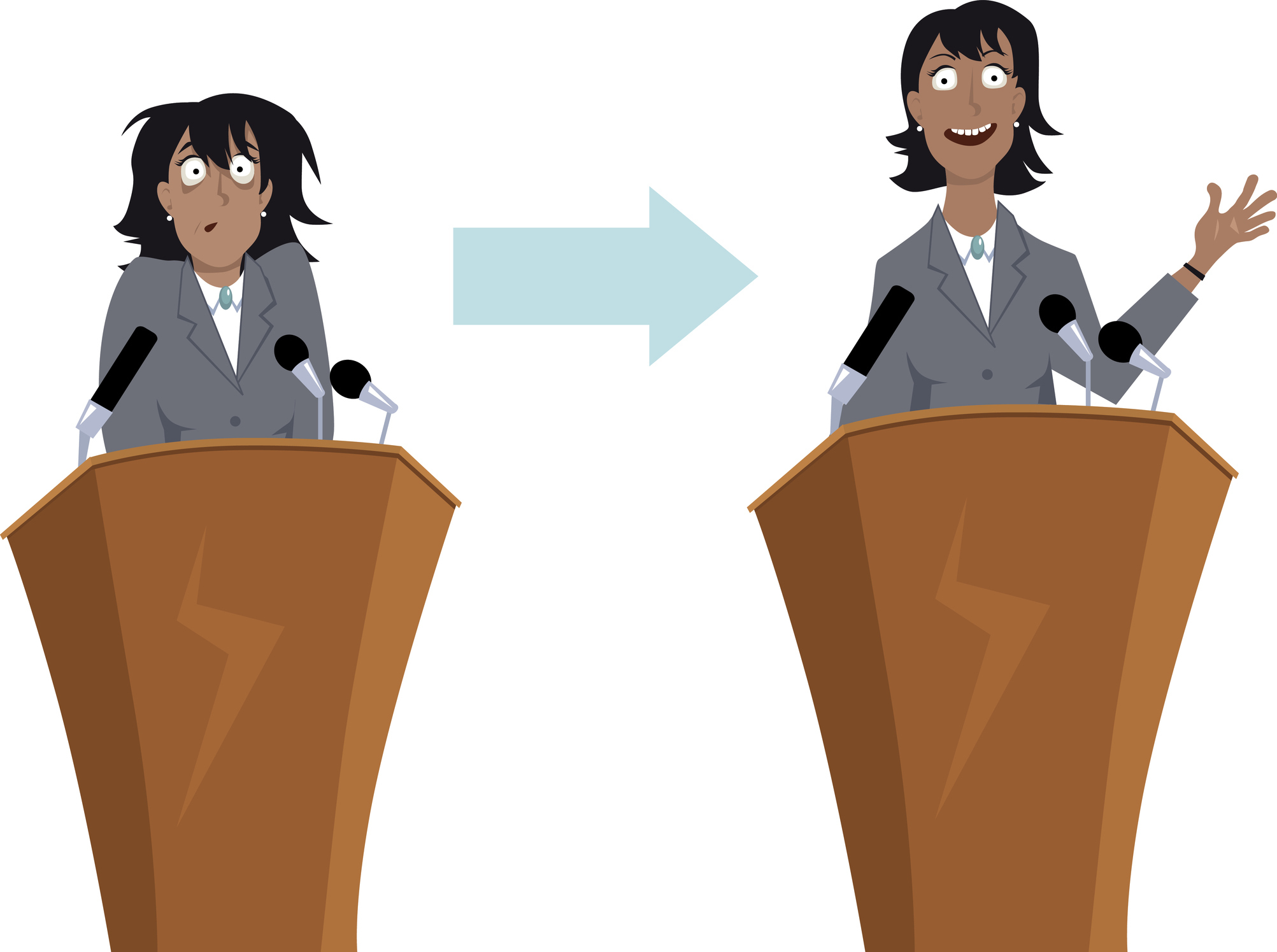 Strong
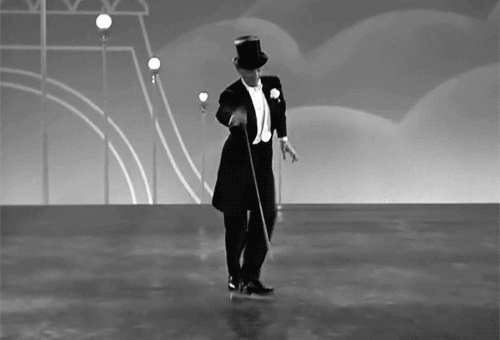 Fred Astaire
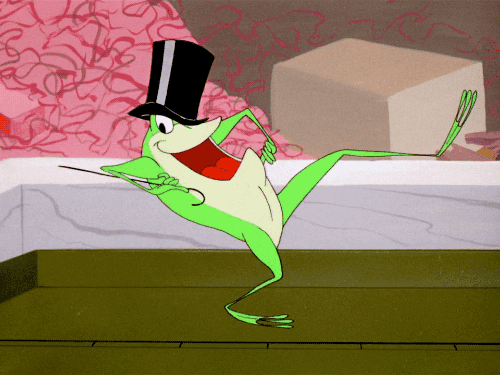 Michigan J. Frog
“Your smile is your logo, 
Your personality is your business card. How you leave others feeling
 after an experience with you
 becomes your trademark.”

Jay Danzie
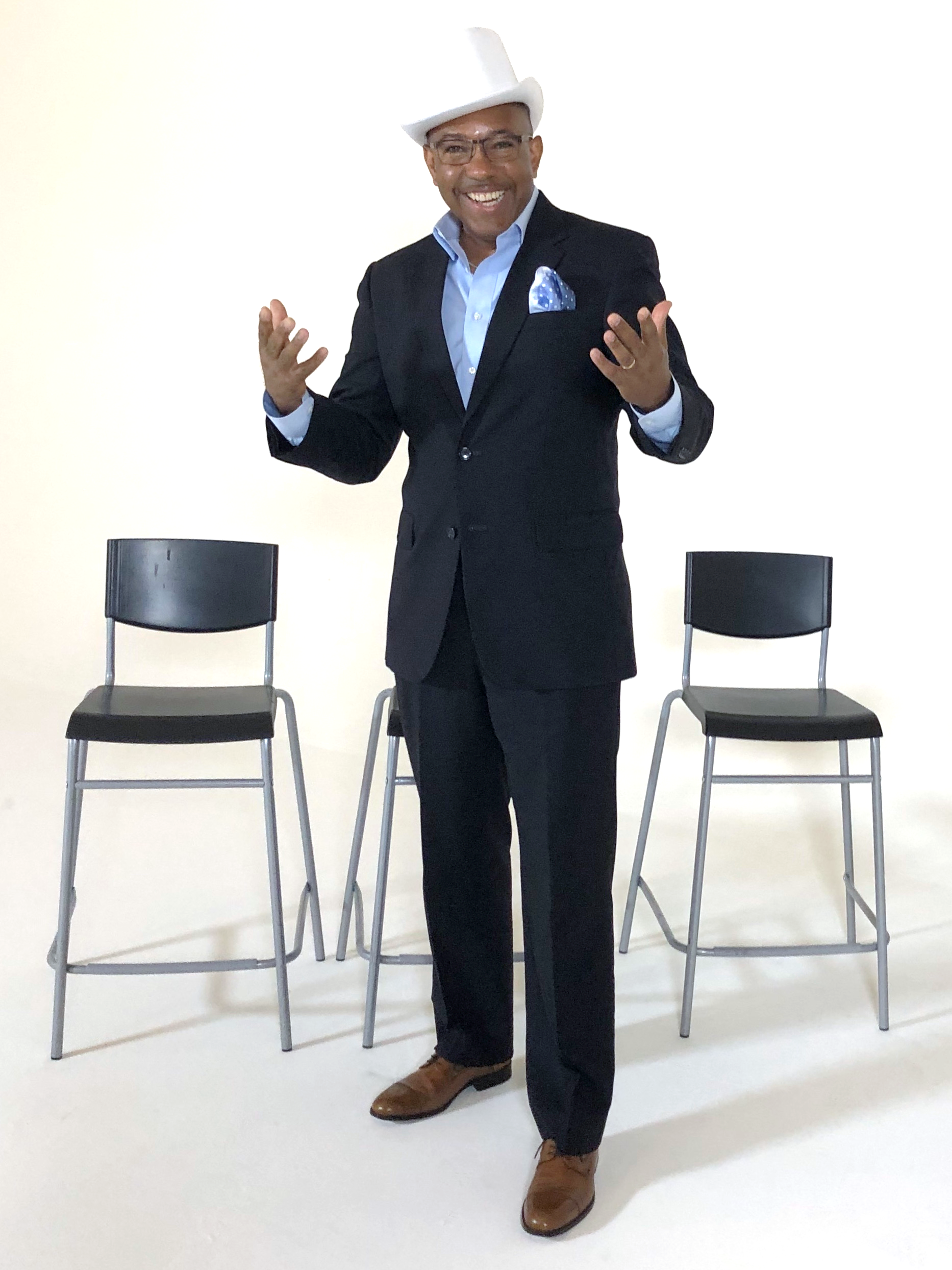 Contact
Charles@Charlesgatesleadership.com
or call 
757-218-2251
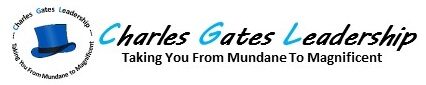